(Whiteman)/Hoch/Lehner 
Research Group
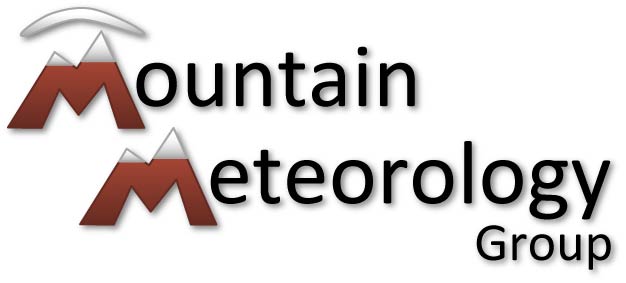 Research Professors
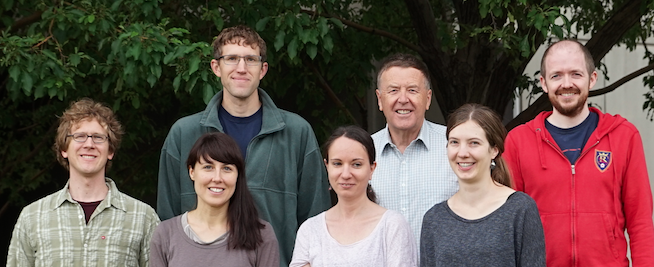 Whiteman
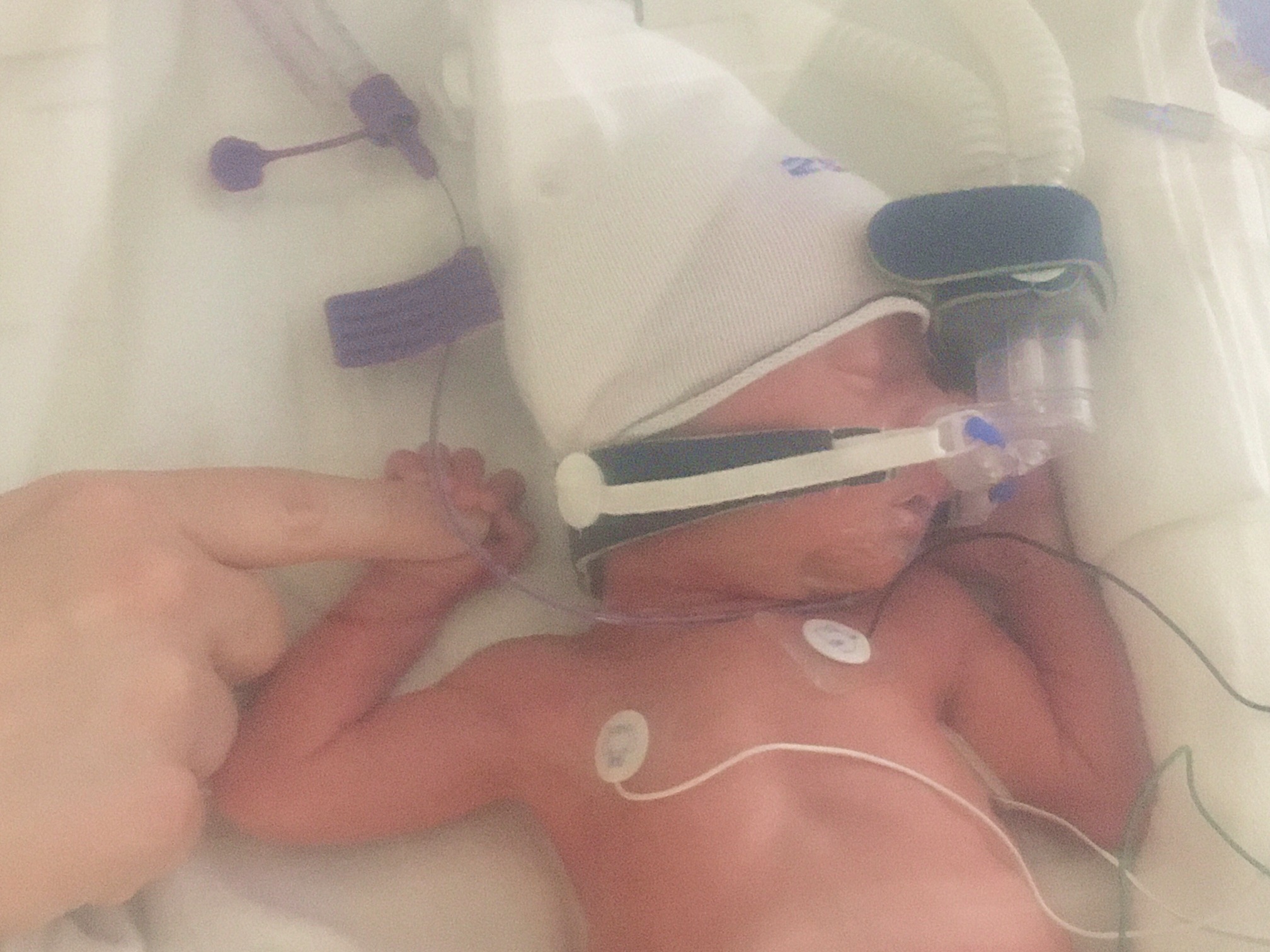 Hoch
Jeglum
Hills
Hoch Jr.
Feigenwinter
Lehner
Stiperski
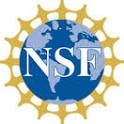 Visiting scientists:
Manuela Lehner (Innsbruck)
Ivana Stiperski (Innsbruck) 
Iris Feigenwinter (Uni Basel/ CH)
Volkmar Wirth (Uni Mainz/Germany)
Mountain meteorology
Thermally driven flows, Dynamic flows, Air quality, Surface Energy Balance, Instrumentation, and Field Studies
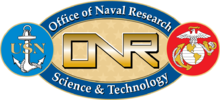 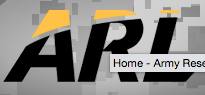 Collaborating closely with:
Horel, Steenburgh, Baasandorj, Lin, Pu, Perry, Pardyjak (ME), …
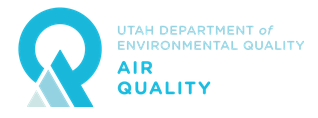 Teaching:
Mountain Meteorology:
Atmos 3200 (Spring 2018)
Work presently underway:
2nd Meteor Crater Experiment - METCRAX II (with Dave Whiteman, Manuela Lehner, Bianca Adler, Norbert Kalthoff, Rich Rotunno and Ron Calhoun, …)
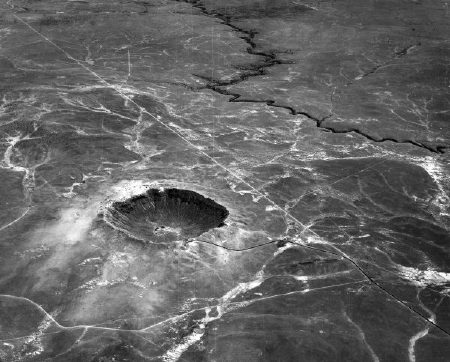 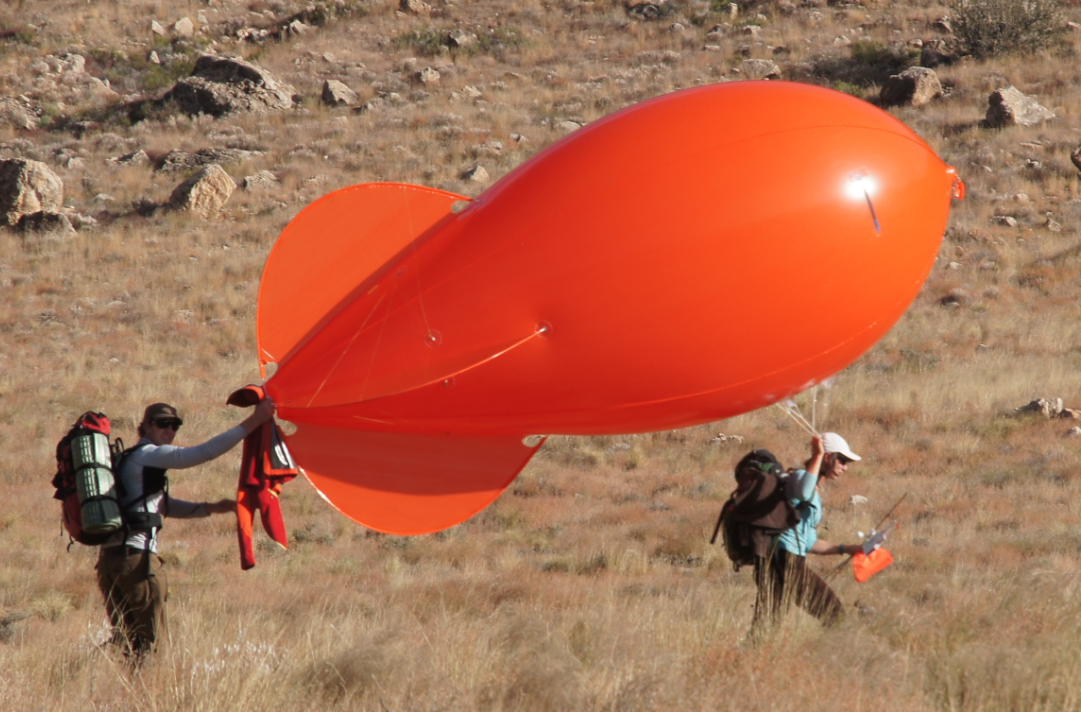 Meteor Crater, Arizona
Hills
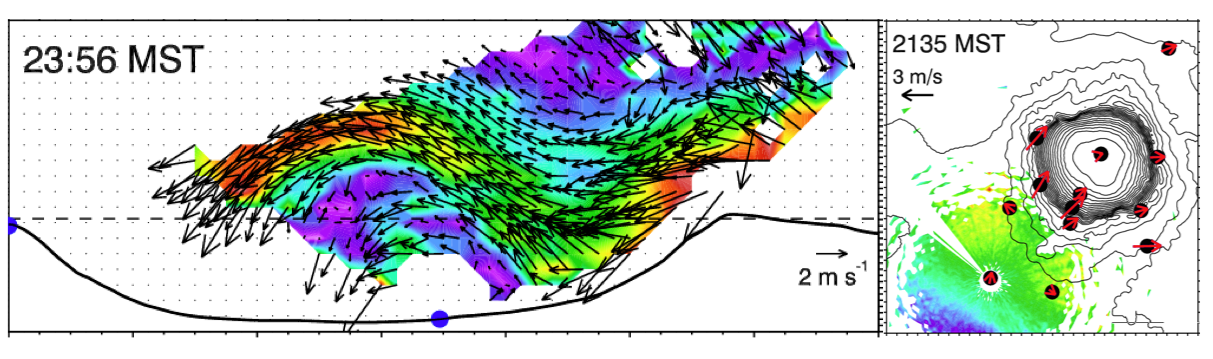 Nocturnal katabatic flow
Work presently underway:
Wintertime Persistent Cold-Air Pool and PM2.5 Air Pollution Studies (with Munkh Baasandorj, Erik Crosman, John Lin, John Horel, Dave Whiteman, DAQ, NOAA …)
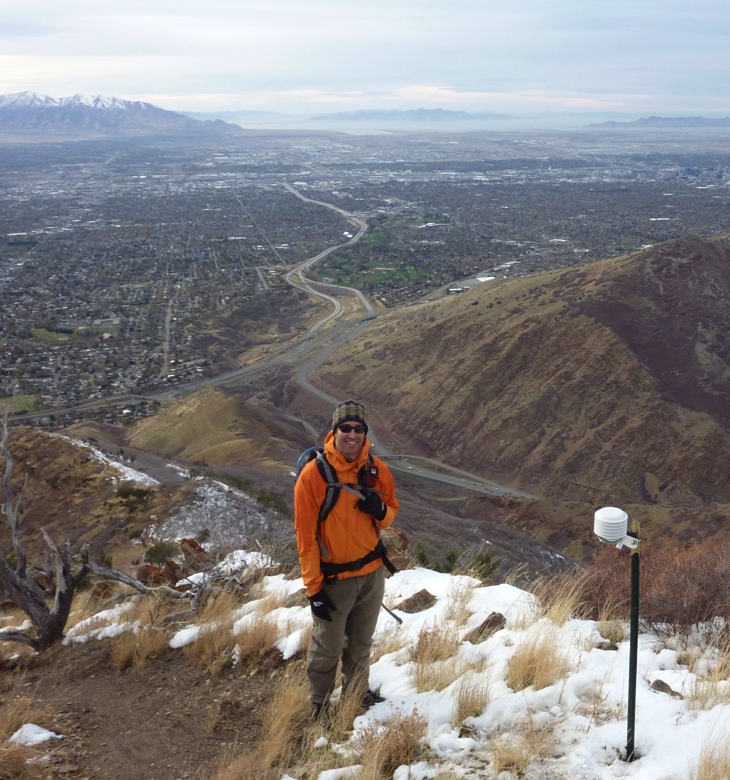 Installing HOBOs on 
Grandeur Peak
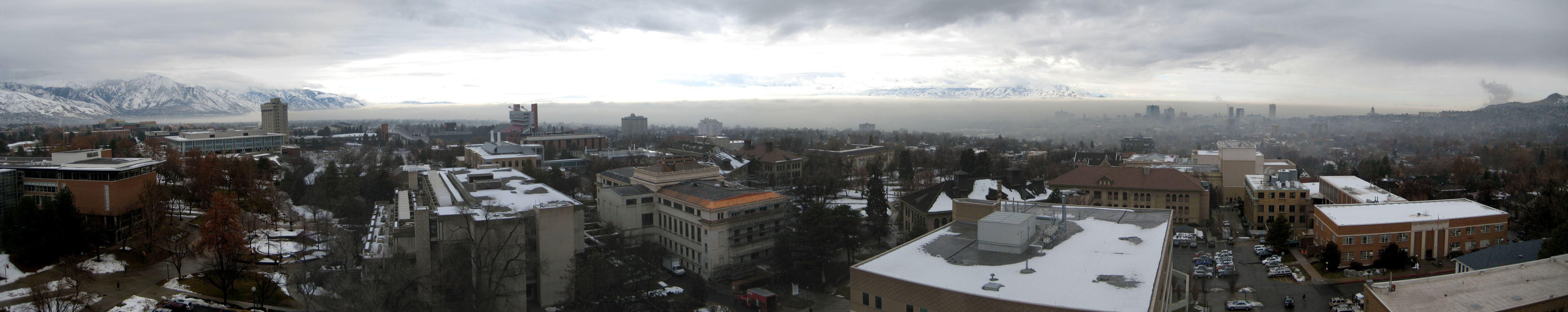 Salt Lake City, “undercast”
Hills
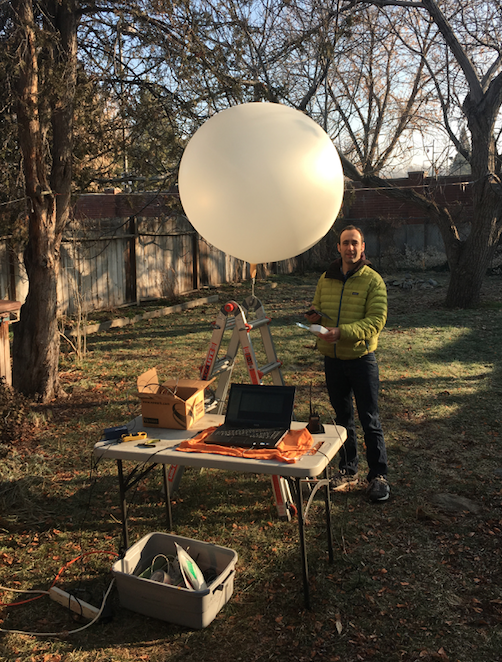 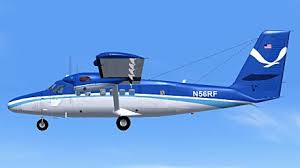 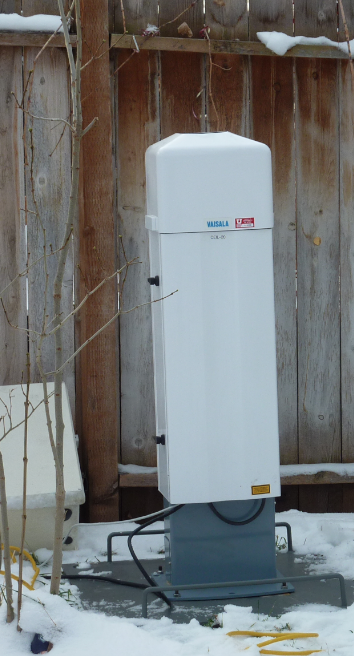 NOAA Twin Otter
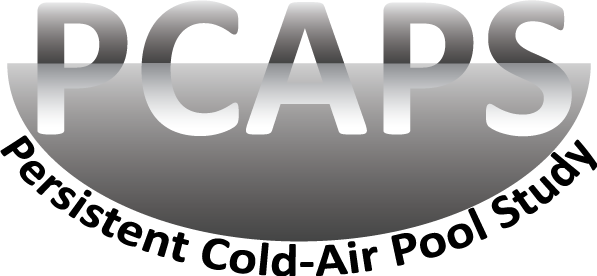 How do meteorological processes modulate PM2.5 pollution?
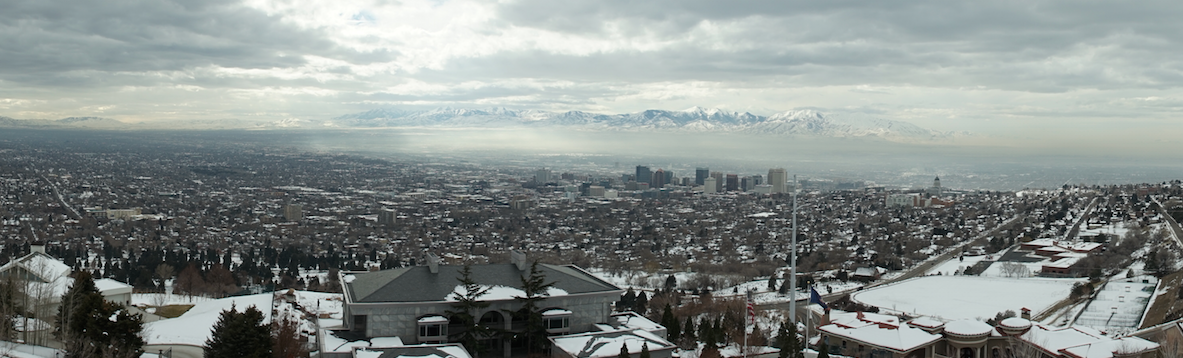 Tongue of pollution advected from the lake  into the valley.
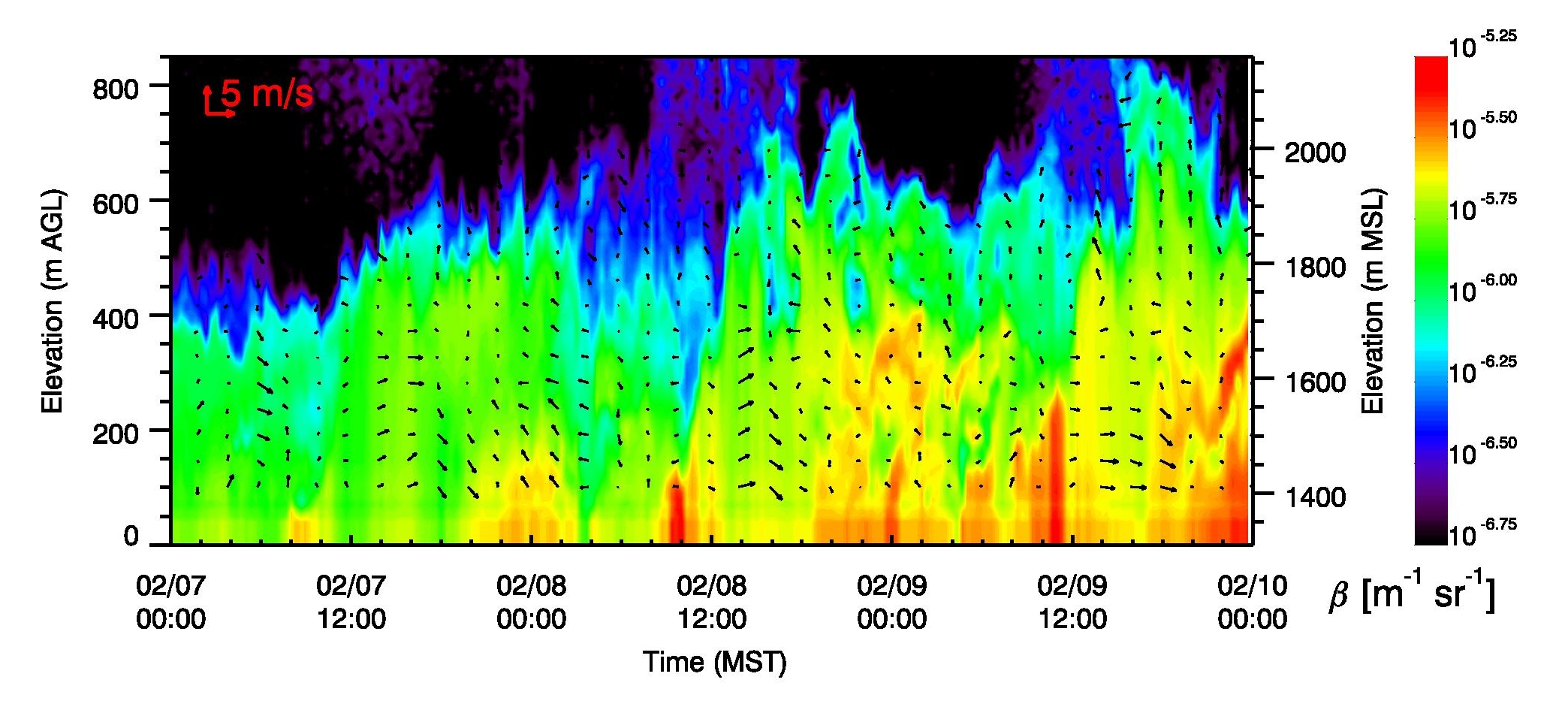 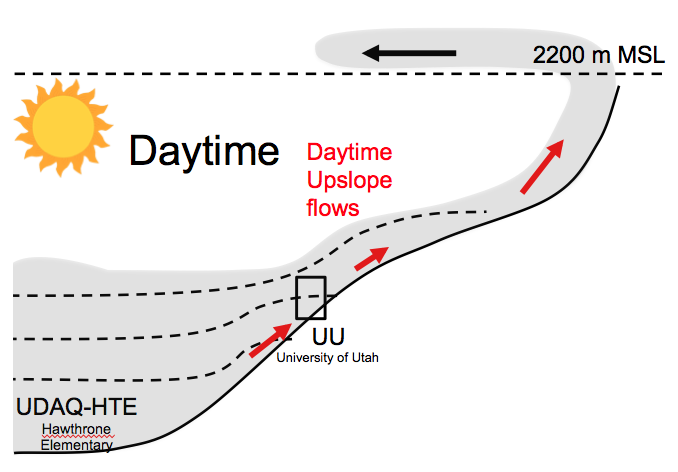 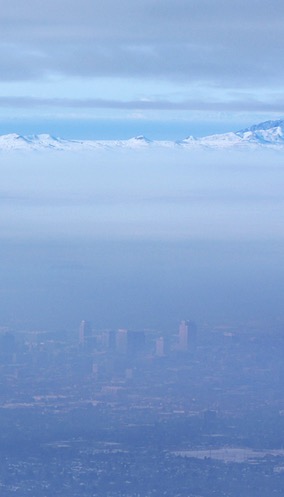 Elevated Pollution Layer
CBL
Growth
Downtown 
SLC
MST
Instrumentation & Field Projects: 
LiDAR, SoDAR, Surface Energy Balance,, radiosondes, ceilometers, …
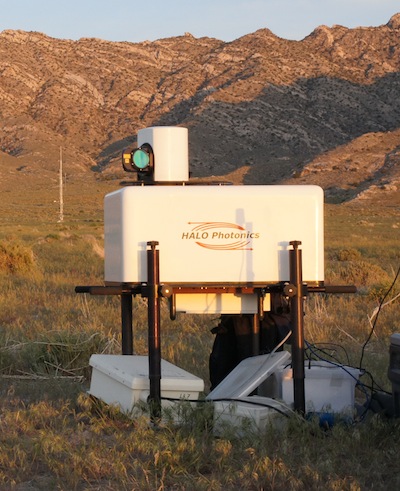 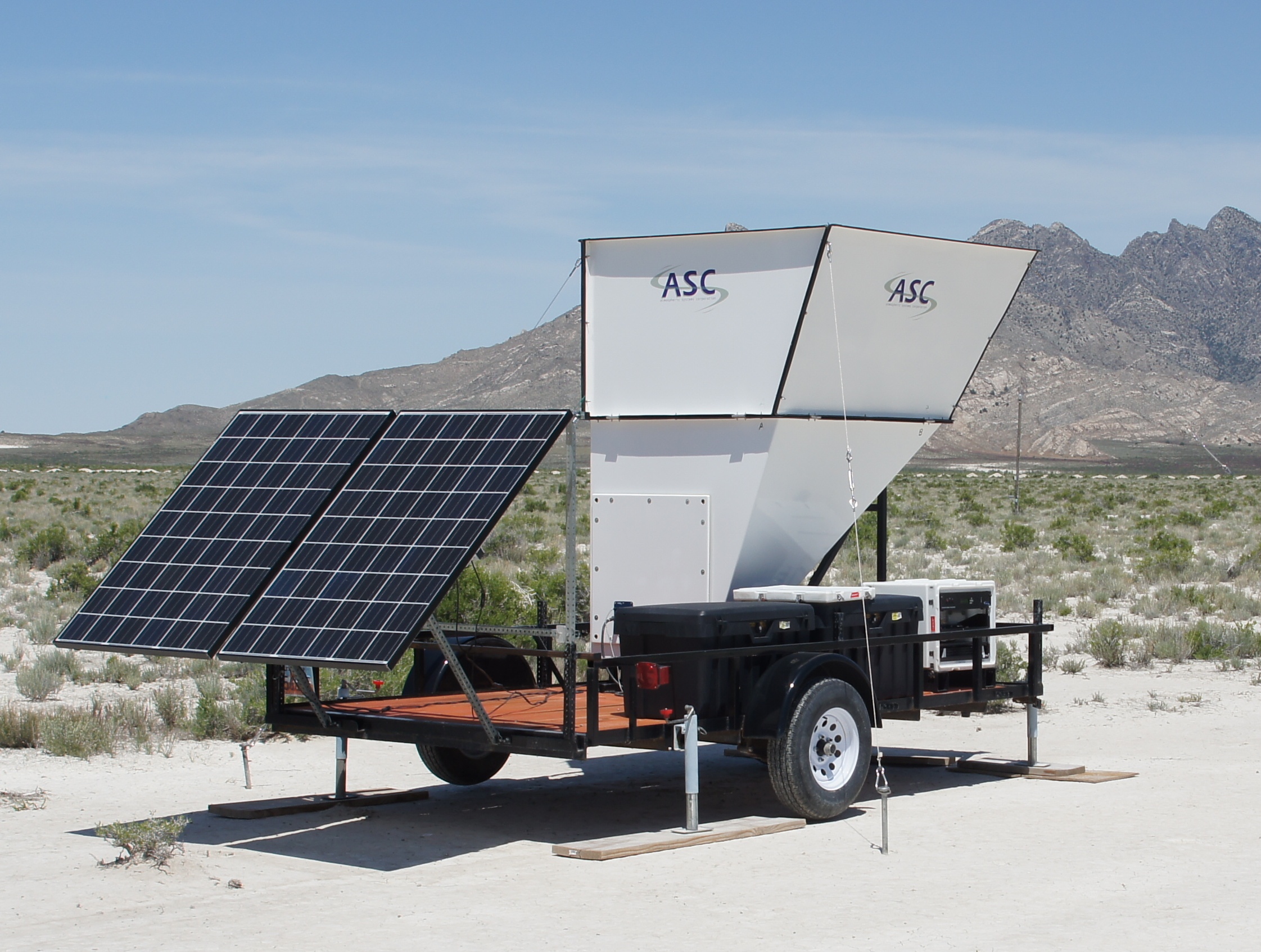 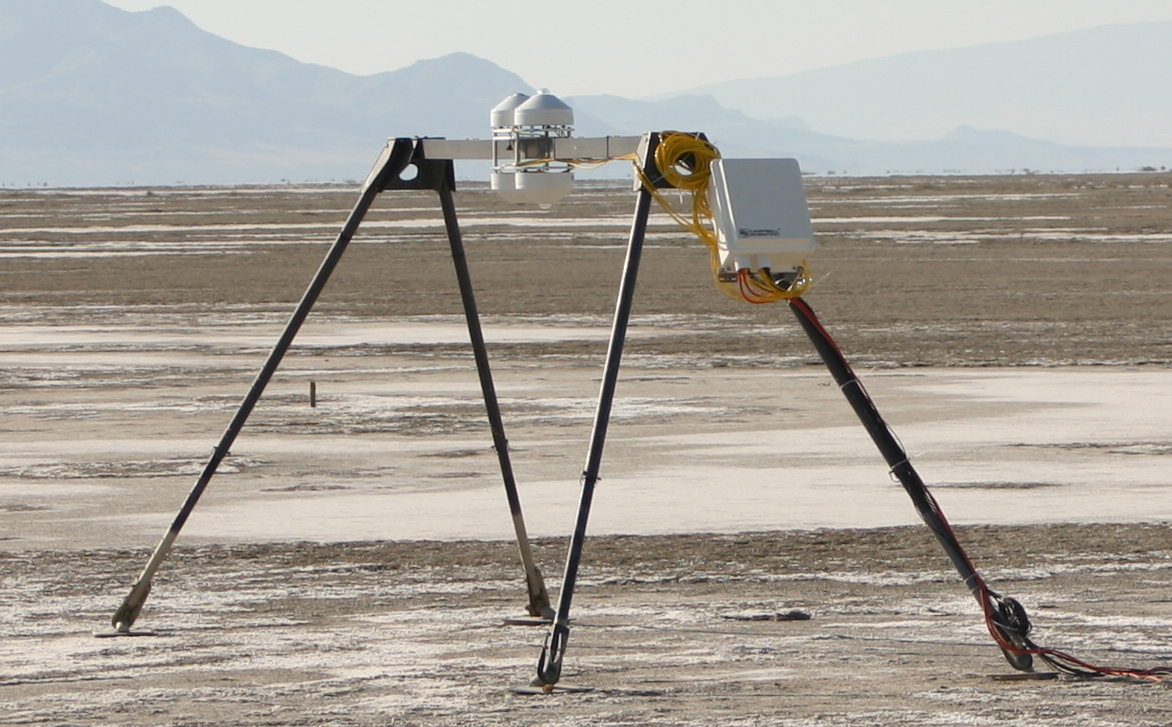 Future Plans:
Banner Cloud Observations at the Matterhorn (CH) 
Valley Exit Jets (Wasatch)
Valley Fog Study (Utah)
Past Projects:
METCRAX 2006
Acoustic-Seismic Coupling
PCAPS
Bingham Mine Study
MATERHORN (I+II)
MATERHORN-FOG
DISCHMA-TAL EXPERIMENT (Switzerland)
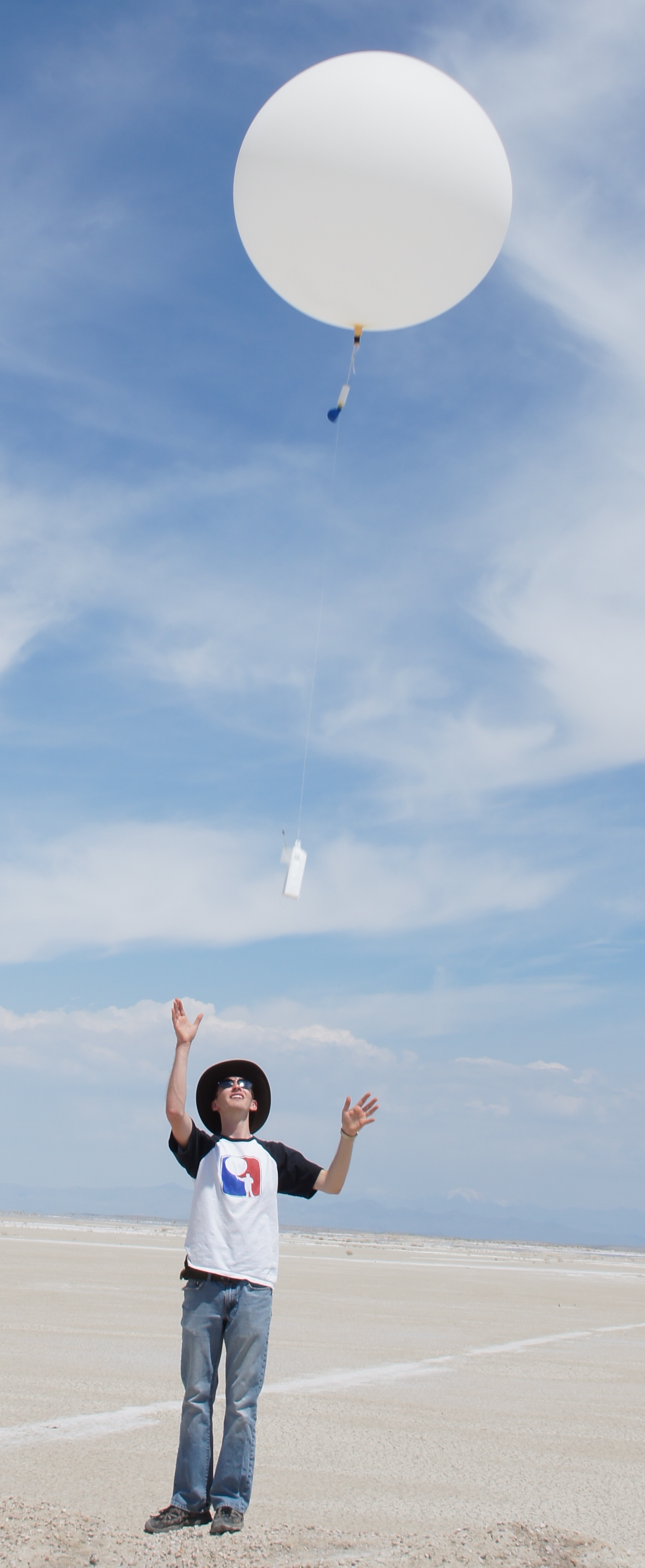 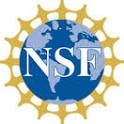 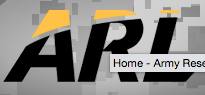 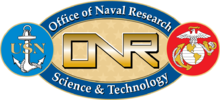 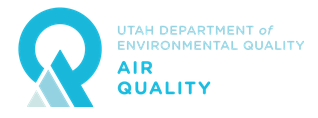 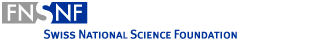